18.01.2019
Устный счет.
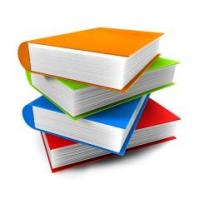 Алгебра 8 класс
Учитель математики МБОУ СОШ № 25  г. Крымска     Малая Е.В.
Повторение:
Какое уравнение называется квадратным?
Что значит решить уравнение?
Какие виды квадратных уравнений вы знаете?
Какие квадратные уравнения называется приведенными?
Преобразуй уравнения в приведенные:
2х2 +2х − 4 = 0
18х2 − 12х + 6 = 0
4х2 − 16х + 5 = 0
4х2 − 12х = 0
Подсказка:
разделить все члены уравнения на старший коэффициент.
18.01.2019
Тема урока:
Теорема Виета.
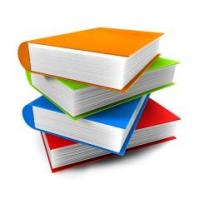 Алгебра 8 класс
Учитель математики МБОУ СОШ № 25  г. Крымска     Малая Е.В.
– 1
– 12
3 и – 4
12
– 45
15 и – 3
– 8
15
– 3 и –5
5
6
2 и 3
10
21
3 и 7
5 и – 2
3
– 10
Найдите связь между коэффициентами а, b, с, 
суммой и произведением корней квадратного
 уравнения. Сделайте вывод.
Как связаны между собой корни приведенного квадратного уравнения
х2 + pх + q = 0
и его коэффициенты p и q?
Ответ на этот вопрос  дает теорема, которая носит имя «отца алгебры», французского математика Ф.Виета, которую мы будем сегодня изучать.
Знаменитая теорема была обнародована в 1591 году.
Франсуа Виет:
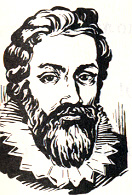 Французский математик XVI века, ввел систему алгебраических символов, разработал основы элементарной алгебры. Он был одним из первых, кто числа стал обозначать буквами, что существенно развило теорию уравнений.
Он был адвокатом, позднее – советником французских королей Генриха III и Генриха II.
 Однажды он сумел расшифровать очень сложное испанское письмо, перехваченное французами. Инквизиция чуть не сожгла его на костре, обвинив в сговоре с дьяволом.
1540 – 1603
Теорема Виета
Если х1  и  х2 корни приведённого квадратного 	уравнения
х2+px+q =0
Тогда сумма корней равна – p, а произведение корней равно q:
x1 + x2 = – p,
Обратная теорема:
x1  x2 = q.
Если числа m и  n таковы, что   m + n = – p,      	m  n = q, то эти числа являются корнями 	уравнения х2 + px + q = 0.
Найдите подбором корни уравнения
х2 − 11х + 24 = 0
Решение.
p = − 11,
q = 24.
По теореме Виета:
Ответ:  3; 8
Найдите подбором корни уравнения
х2 + 3х − 10 = 0
Решение.
p = 3,
q = − 10.
По теореме Виета:
значит больший по модулю                           корень  - отрицательный
значит корни имеют разные                         знаки
Ответ:  -5; 2
Найдите корни, не решая квадратное уравнение:
–1 и –2
– 3
2
11 и – 1
10
– 11
1 и 14
15
14
–5 и –4
–9
20
15
36
3 и 12
Составьте приведенные кв. уравнения, если:
1) х = 1 и х = −5
х2 + 4х − 5 = 0
2) х = 2 и х = 3
х2 −5х + 6 = 0
3) х = −1 и х = −11
х2 + 12х + 11 = 0